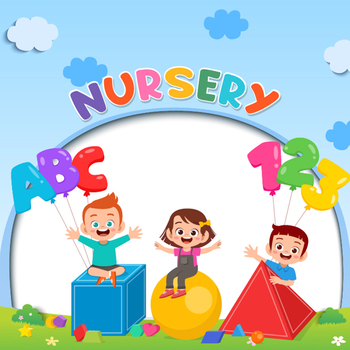 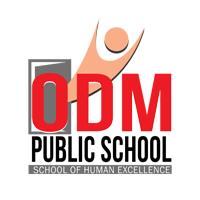 CLASS : NURSERY
DATE 05/08/21
SUBJECT : ENGLISH
SUBJECT : ENGLISH
TOPIC BK PG NO-89( LETTER-Z)
SUB-TOPIC-ACTIVITY IN NOTE
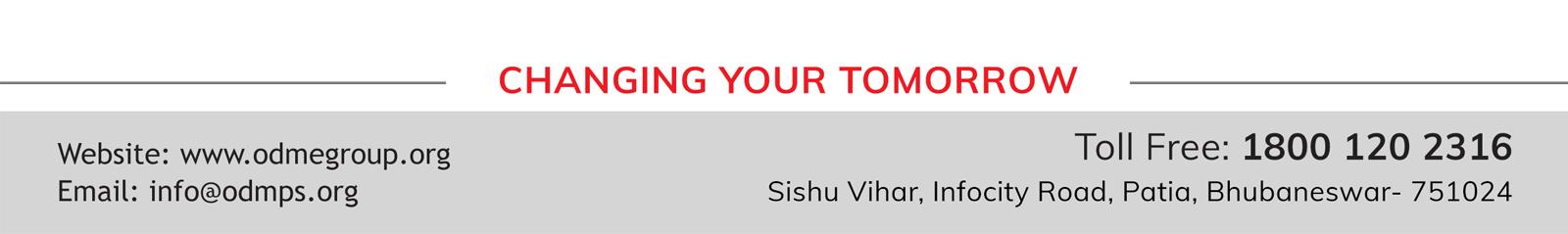 IDENTIFY THE PICTURE AND TELL THE RELATED LETTER
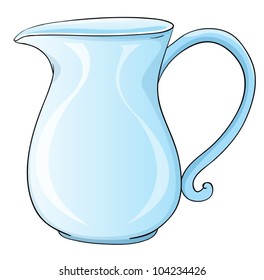 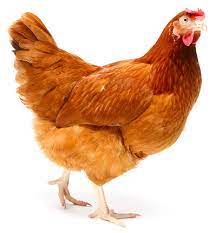 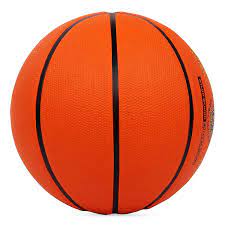 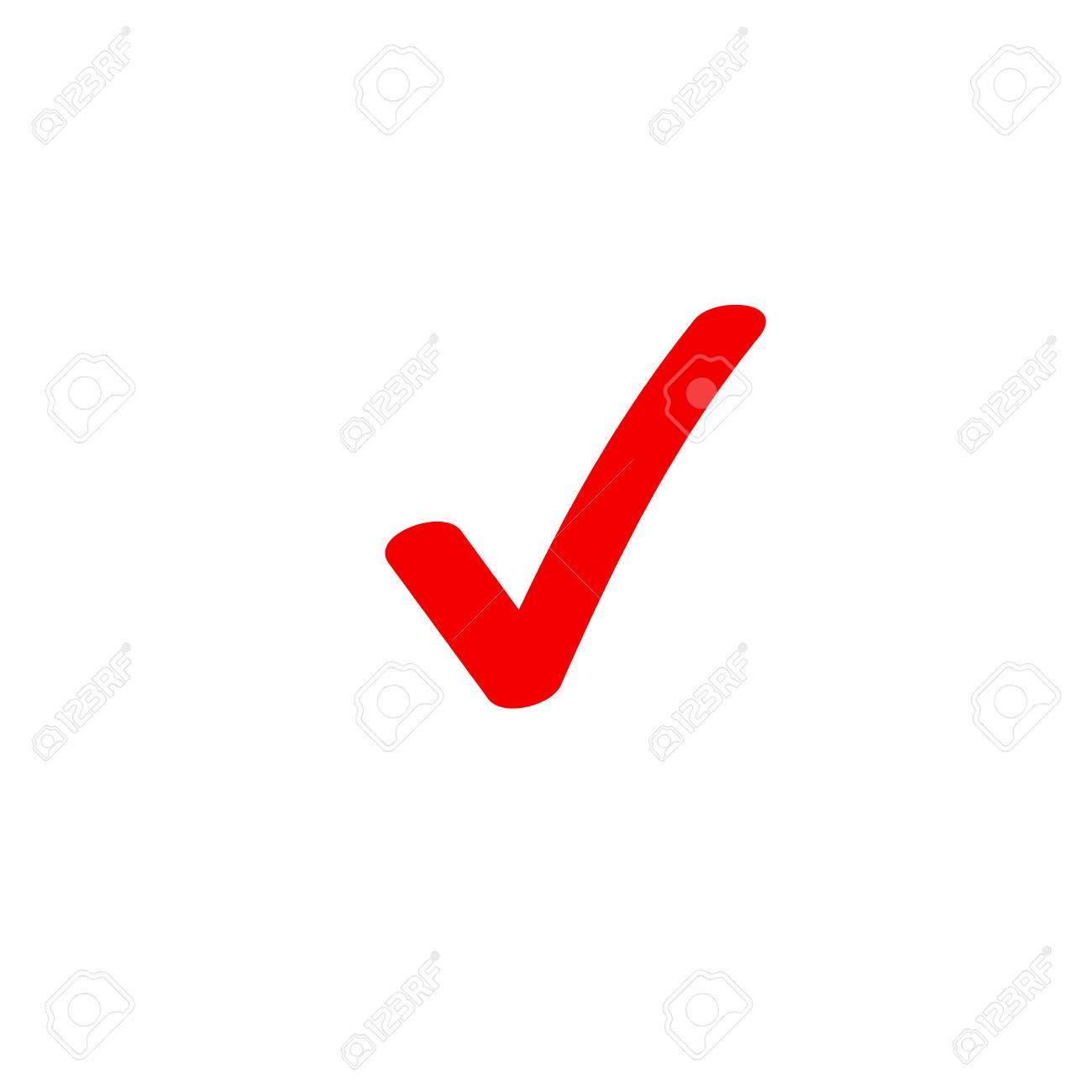 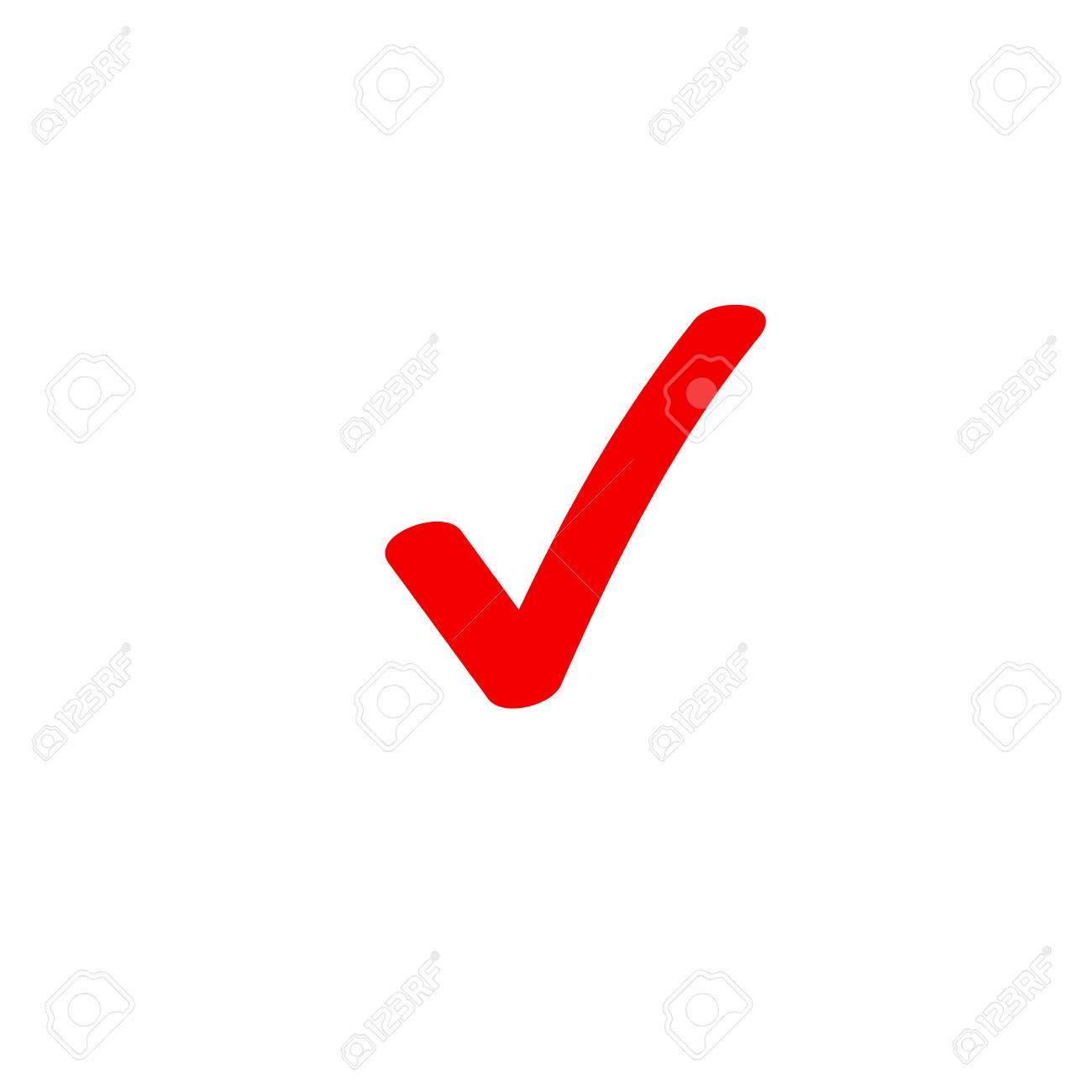 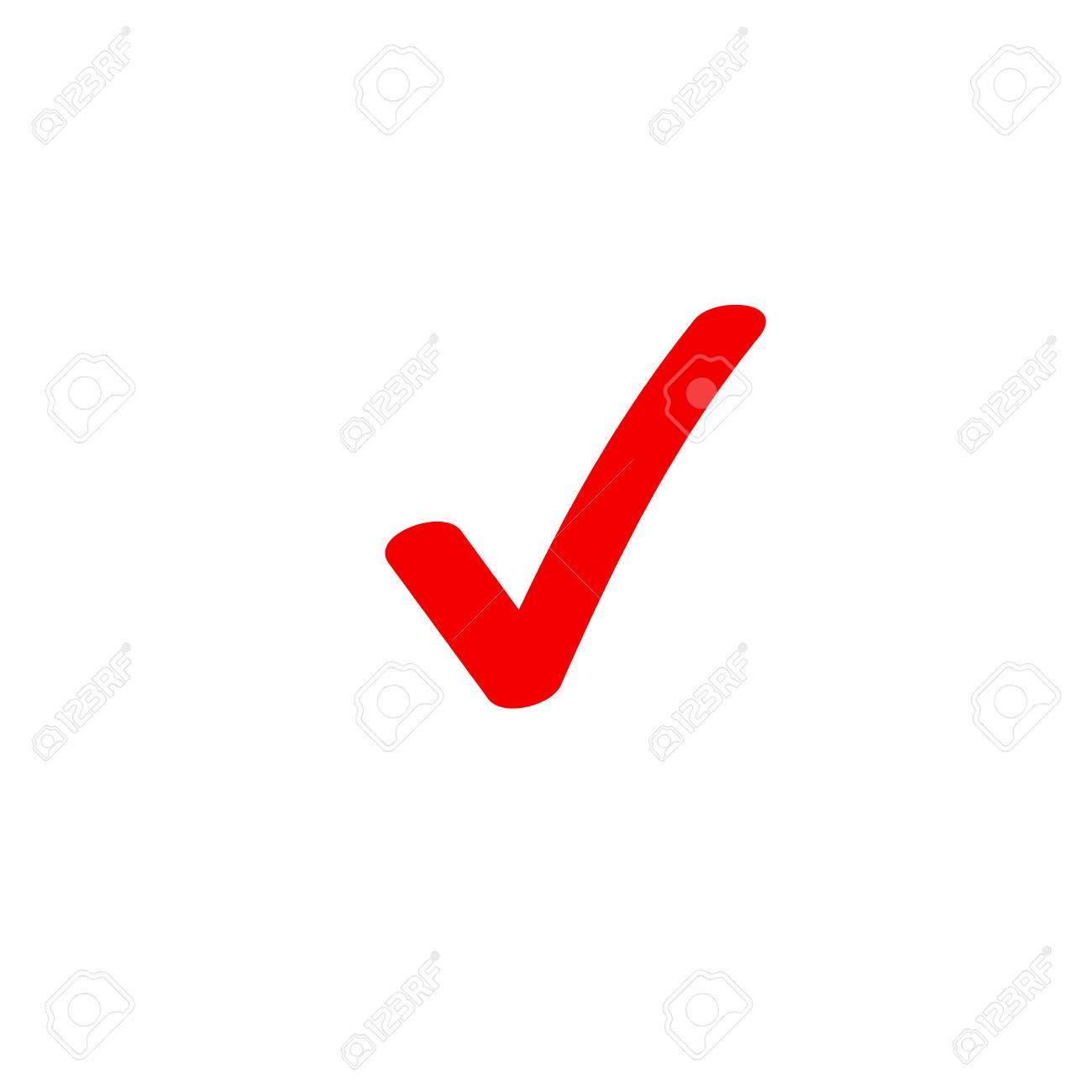 S
K
M
J
T
C
H
F
B
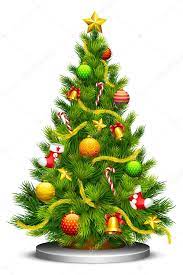 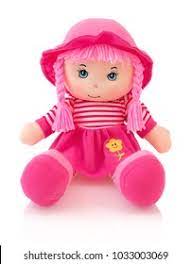 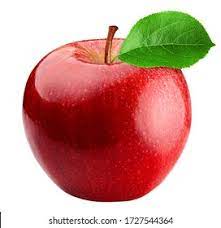 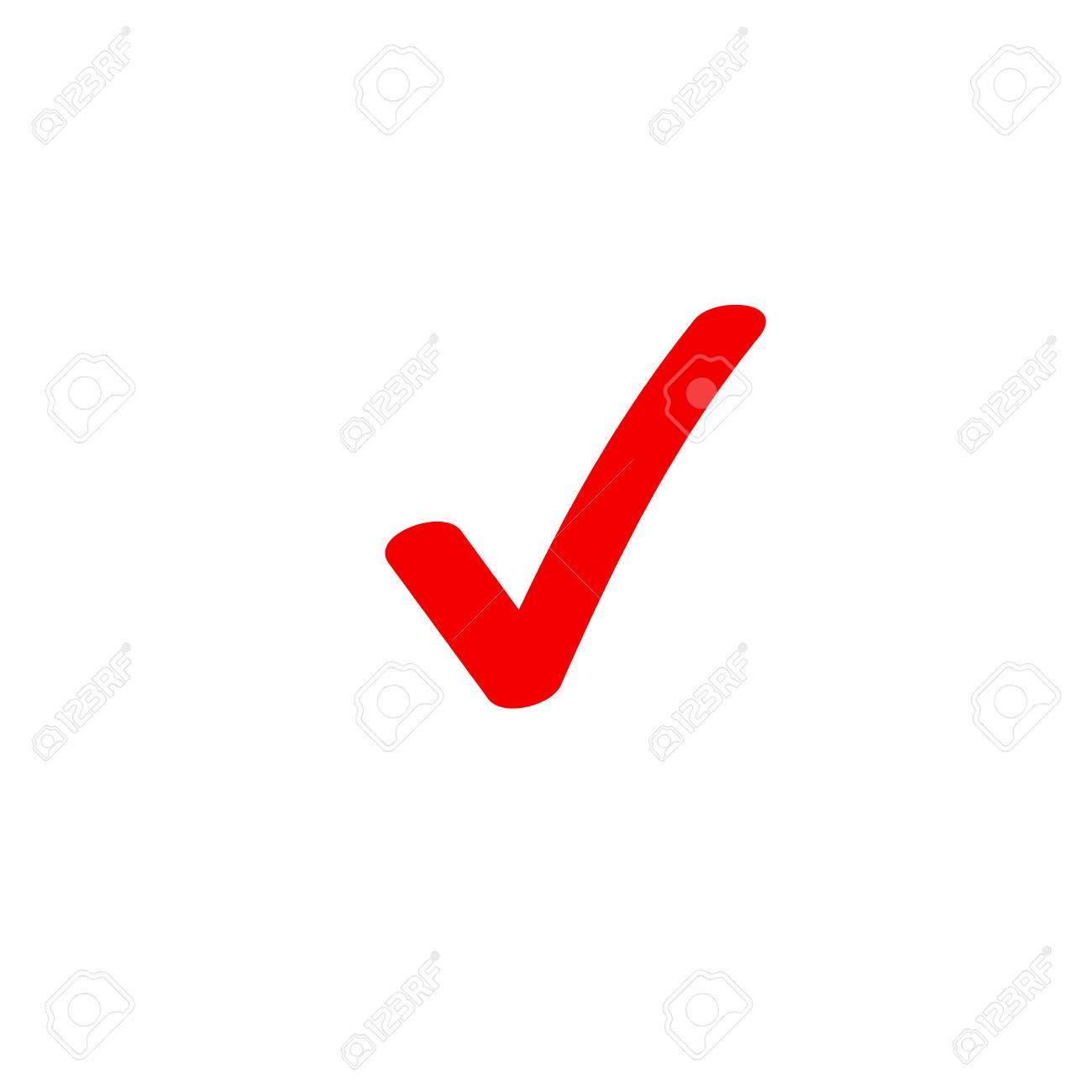 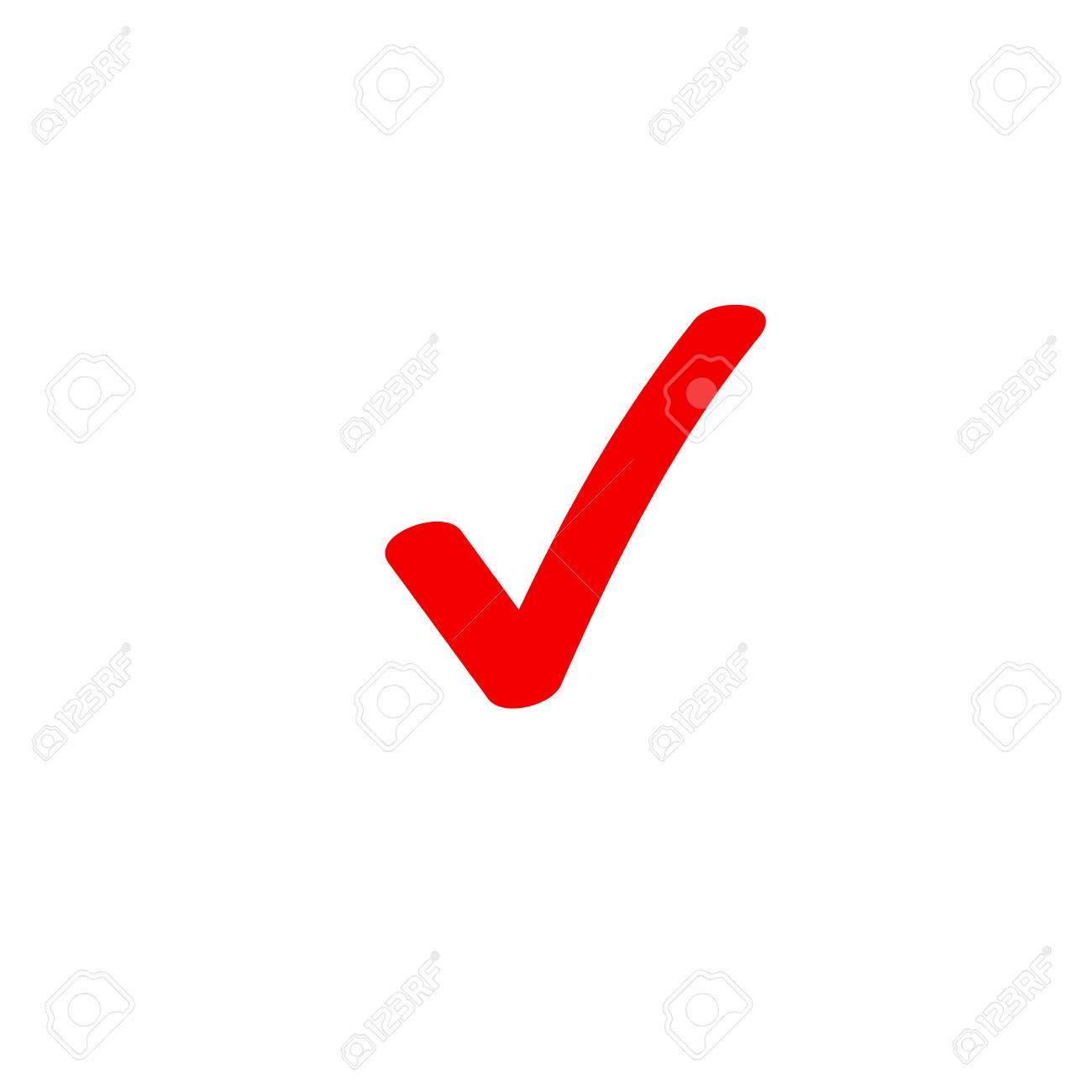 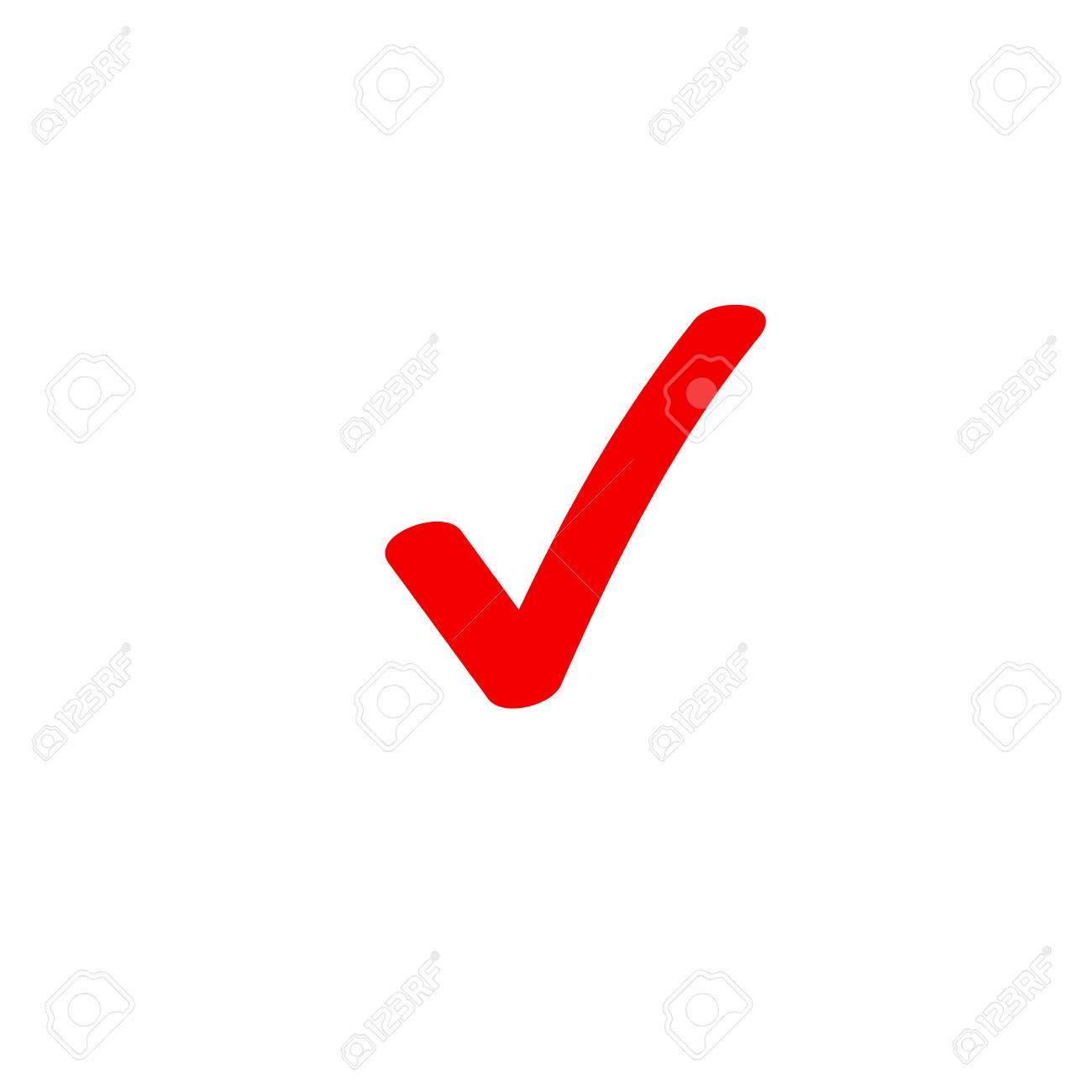 D
A
V
G
W
K
N
X
Y
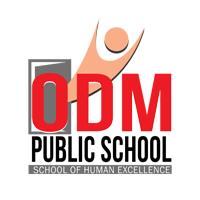 [Speaker Notes: N]
RECAPITULATION OF LETTER Z
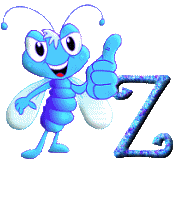 PICTURE RELATED TO LETTER -Z
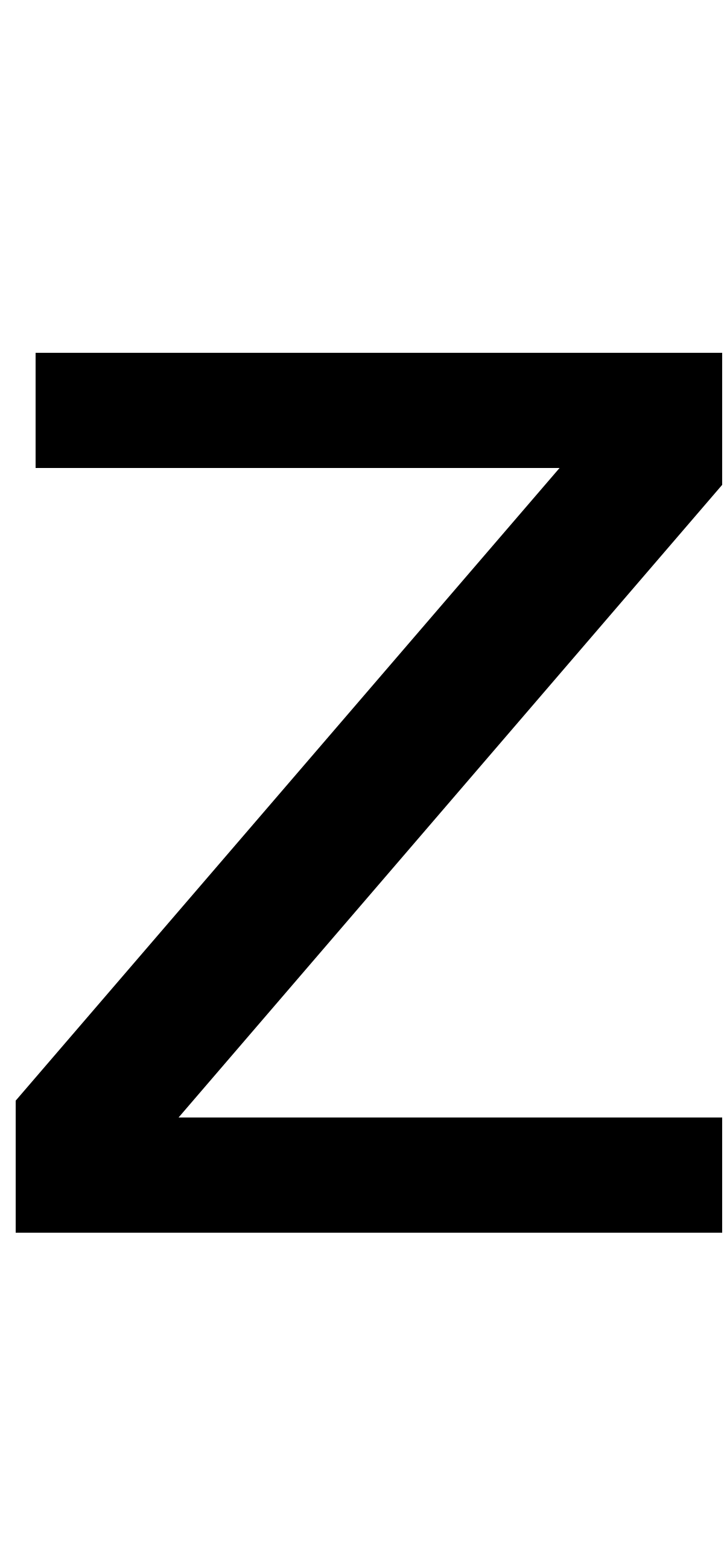 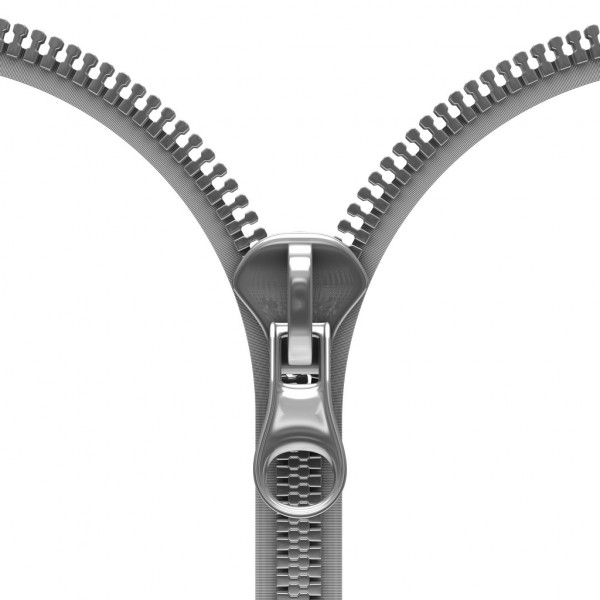 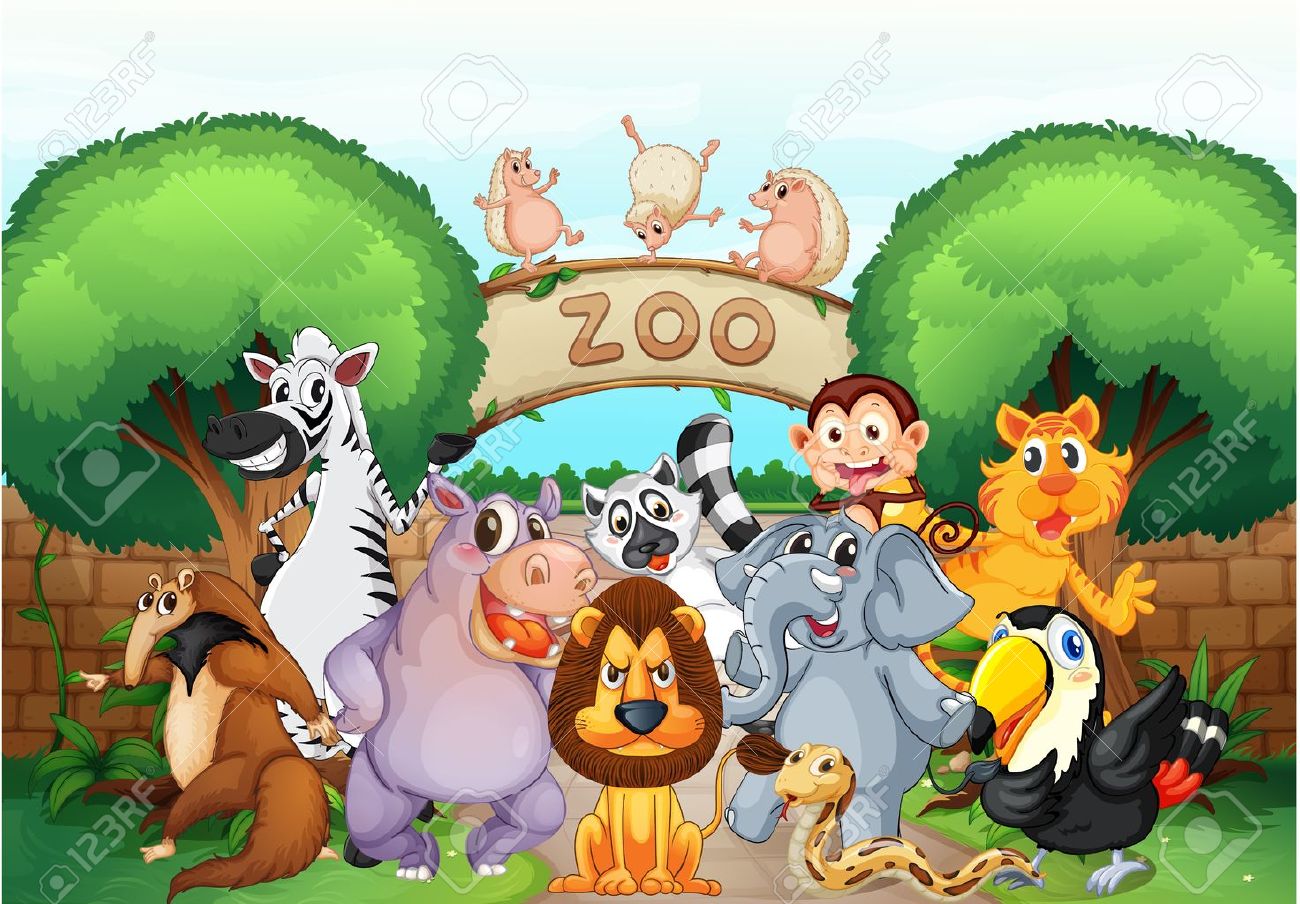 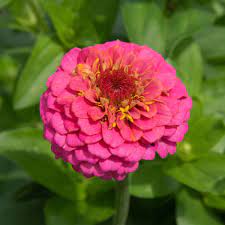 Activity in note bk
CW
05/08/21
Circle the picture  starting with letter z
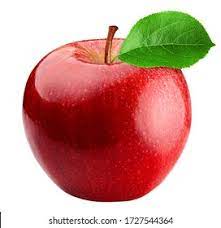 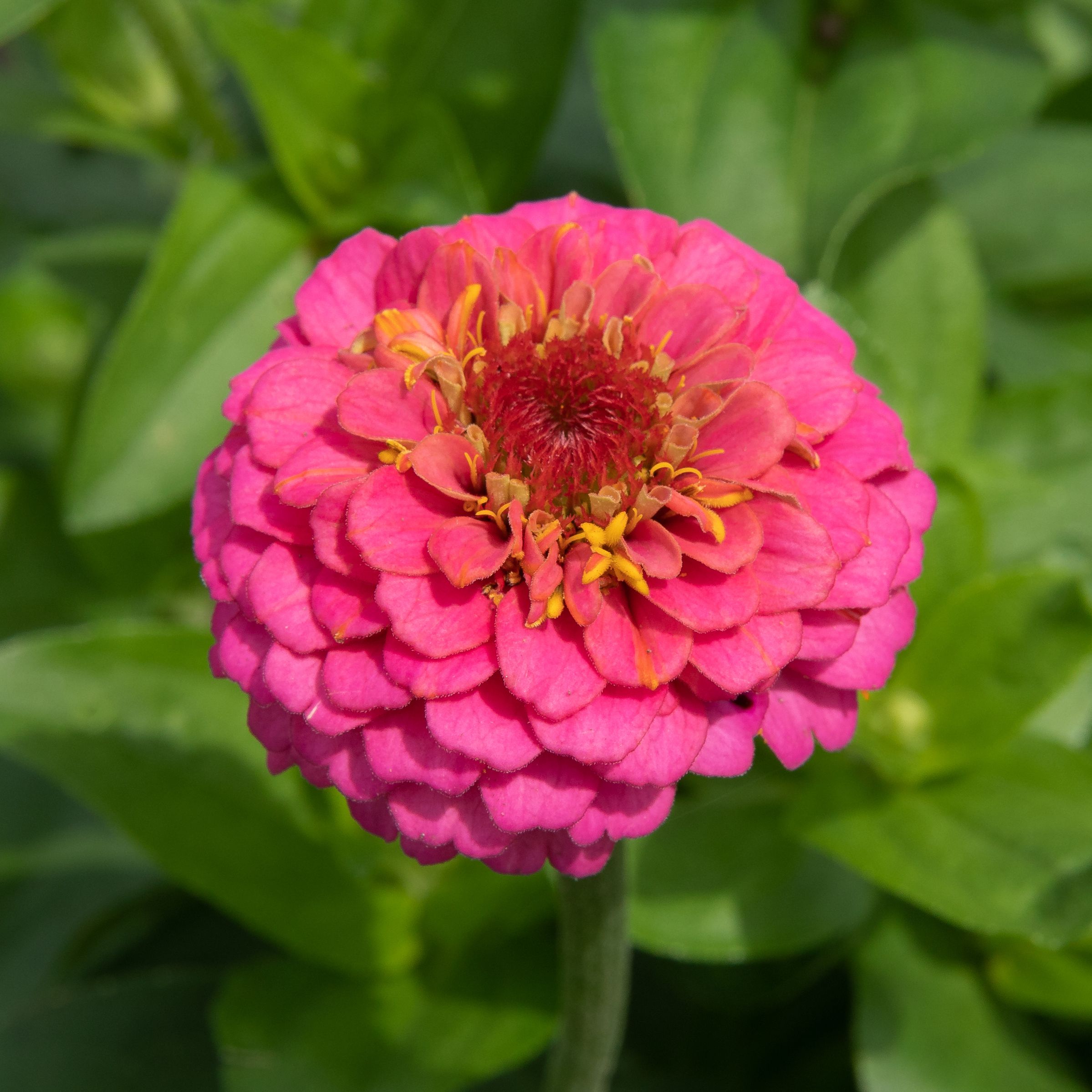 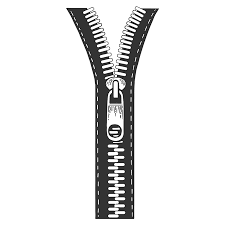 z
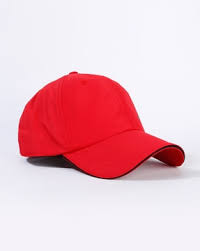 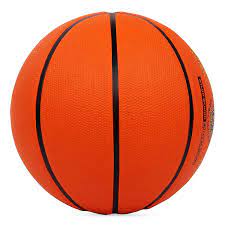 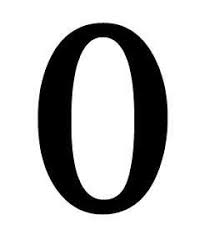 [Speaker Notes: z]
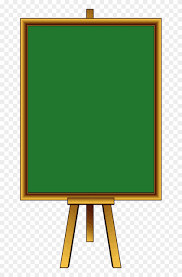 05/08/21
ASSIGNMENT
1 .Practice  phonic song sound  of  letter -Z
2. Paste -4 pictures related to letter Z in nt .bk
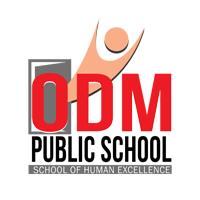 [Speaker Notes: .3’]
THANKING YOU
ODM EDUCATIONAL GROUP
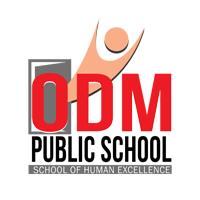